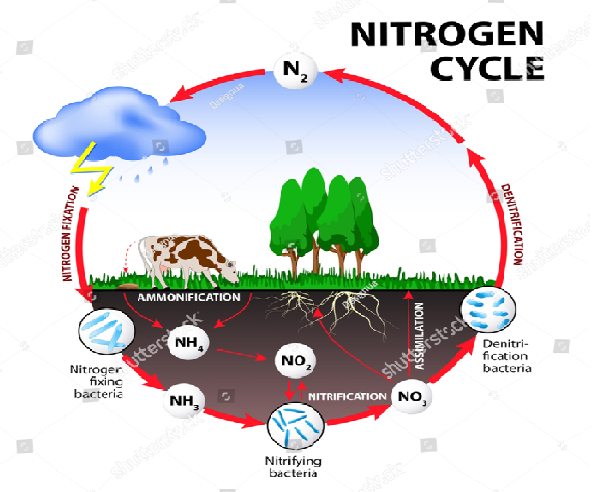 Nitrogen cycle
The cyclic process of nitrogen being fixed,used by plants and animals, and later returned
to the atmosphere is referred to as the nitrogen
cycle
Steps involved in nitrogen cycle
Nitrogen fixation
Ammonification
Nitrogen assimilation
Nitrification
Denitrification
Nitrogen Fixation
The process of converting free nitrogen gas
of the atmosphere into nitrogen compounds
is called nitrogen fixation. In nature it takes
place in the following ways.
Atmopheric nitrogen fixation
Biological nitrogen fixation
1. Atmospheric nitrogen fixation
Lightning causes high temperatures which results in a reaction between nitrogen and oxygen present in air to produce oxides of nitrogen.
These dissolve in rainwater forming dilute nitric
acid. 
This nitric acid reacts with the alkalis of the soil (like limestone) to turn into nitrates
2. Biological nitrogen fixation
It is the conversion of atmospheric nitrogen into nitrogen compounds by living organisms. 
Nitrogen fixing bacteria, called rhizobium bacteria, are found in the soil.
They are also found in the root nodules of leguminous plants like peas and beans. These bacteria can fix atmospheric nitrogen into nitrates
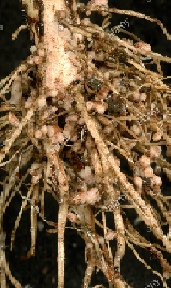 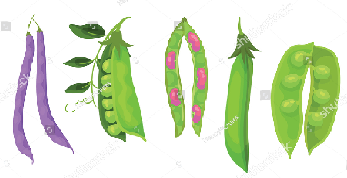 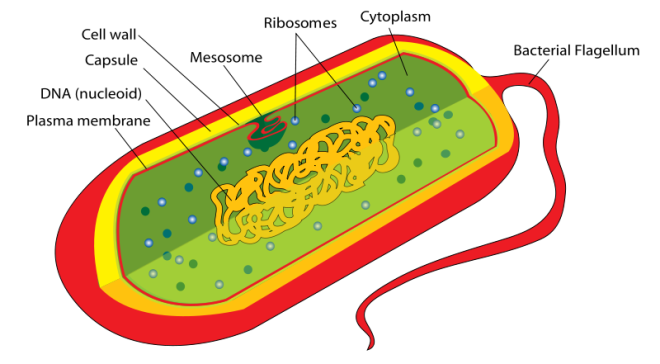 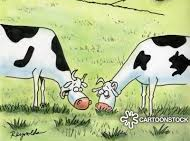 Nitrogen Assimilation
The plants absorb these nitrates from the
soil, and convert them into plant proteins.
The nitrogen passes from plants to herbivores
that eat them, and then to carnivores that
eat the herbivores. 
This process of conversion
of inorganic nitrogen compounds into organic compounds that become a part of living  
organisms is called nitrogen assimilation.
Ammonification
Organic remains of plants and animals are broken down in the soil by some bacteria to release ammonia into the soil. 
These dead and waste matter is used by these microorganisms as food and they release ammonia into the soil.
Nitrification
Some of these compounds are taken up by plants and the rest are converted into nitrates by nitrifying bacteria present in the soil. The process of conversion of ammonia into nitrates is called nitrification
Denitrification
Some of these nitrates are absorbed by plants.
The rest are converted to free nitrogen gas
by denitrifying bacteria. This is called
denitrification.
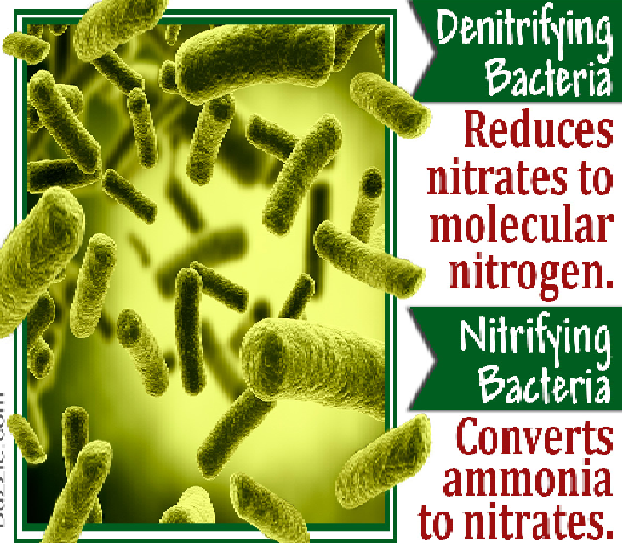 What is the importance of the nitrogen cycle?
Plants need nitrogen to synthesize chlorophyll and so the nitrogen cycle is absolutely essential for them.

During the process of ammonification,  the bacteria help degrade decomposing animal and plant matter. This helps in naturally cleaning up the environment.

Due to the nitrogen cycle, nitrates and nitrites are released into the soil which helps in enriching the soil with nutrients needed for cultivation.

As plants use nitrogen for their biochemical processes, animals obtain the nitrogen and nitrogen compounds from plants. Nitrogen is needed as is an integral part of the cell composition. It is due to the nitrogen cycle that animals are also able to utilize the nitrogen present in the air.